Sample Email
Hello {Insert Name},
 
With the New Jersey Department of Education releasing its plan for reopening schools in the fall, NOW is the time to put together a comprehensive cleaning and disinfection program that protects the health and safety of students, teachers, staff, and school guests.  You can view the full NJ plan by visiting https://www.nj.gov/education/reopening/NJDOETheRoadBack.pdf. 
As expected, the DOE plan highlights the importance of cleaning and disinfection in stopping the spread of COVID-19 and preventing transmission of other health threats.  And while the plan does provide some specific cleaning/ disinfection guidelines, it places the onus on schools and school districts to outline the specifics.  Spruce Industries’ new “Partners in Protection” (PiP) program will help by providing you with detailed guidance – based on best practices, cleaning expertise, and public health safeguards.
 Among the specific recommendations in the plan -
 “Each school district must develop a procedure manual to establish cleaning/disinfecting schedules, targeted areas to be cleaned, and methods and materials to be used.”  The Partners in Protection program sets forth specific protocols that define what items and surfaces need to be cleaned/disinfected, how often such items and surfaces should be serviced, who will perform the cleaning/disinfection task, and what products, tools and equipment will be used.
 “School districts must also develop a schedule for increased routine cleaning and disinfecting, especially of frequently touched surfaces and objects, and sanitize bathrooms daily and between use as much as possible.”  The PiP protocols are based on best practices and set forth a specific schedule for cleaning and disinfecting to offer the greatest protection possible.
 “Provide EPA-registered disposable wipes to teachers and staff so that commonly used surfaces (e.g., keyboards, desks, remote controls) can be wiped down before use.”  The use of wipes is a key feature of the PiP program and the protocols specify when wipes should be used, on what surfaces and items, and by whom (hint – Yes, the teachers will be asked to play a role).
 As your partner, we certainly understand likely concerns about the added cost associated with increased cleaning and disinfection ols.  In fact, AASA – The School Superintendent’s Association estimates that the average district may need to spend an additional $490 per student on safety equipment, cleaning supplies, and additional custodians and nurses.  To help you reduce the cost burden, PiP relies on a concept called Cooperative Cleaning which reduces the need for additional FTEs. 
 We welcome the opportunity to speak with you about how the Partners in Protection protocols program can make implementation of your advanced cleaning and disinfection program as easy as possible.
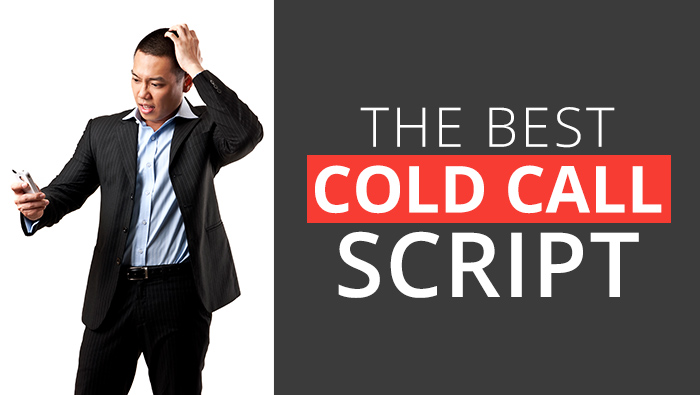 Decision Maker
Hi  (Name of DM) –
This is Kevin from XYZ Distributor.  Thanks for your ime.
I’d like to share with you a defined program with detailed products, processes / protocols to properly clean and disinfect your school district in preparation for opening.
(Provide example of other States Protocols)
States have provided details on opening, but not for properly cleaning and disinfecting.
Our collaborative process will work within your budgets and will provide your staff, teachers, students and parents a safe clean indoor environment for them to return to.
What would be a good time for us to meet in person or on zoom?
I’d like to make sure we have the proper decision makers at this meeting.
1. Superintendent   2. Business Manager   3. Head Custodial team and anyone you feel necessary.
Gate Opener
Hi This is Sally, How can I help you?  

Hi Sally, Thanks for taking my call.
This is Kevin from XYZ Distribution, I’d like to speak with the (Name of) superintendent or business manager who is in charge of opening up your schools?

We have developed a defined, detailed protocol on the proper cleaning and disinfecting processes to provide a clean, safe environment for your folks to return to school.
Our expertise is in clean. The SSS PIP comprehensive and thorough. It will provide a higher level of safety that is manageable and can be veriifed and documented, and could potentially save the district money. If you are interested in a turn key program, we have it for you.
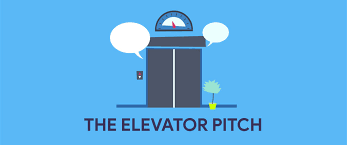 – We know you need to implement a comprehensive cleaning and disinfection program that will protect the health and safety of students, teachers and guests.  We can help you implement a series of best practice cleaning protocols that are specifically designed to meet your needs…
The Triple S Partners in Protection Program-
Will offer a comprehensive solution that will be the goal for the future while highlighting the immediate protocols that can/should be implemented to deal with present and immediate concerns.” 
Our goal is to provide you with the right products + processes to = clean, healthy & most importantly safe environment. We help you accomplish this with a 3 steps
1. Establish for Protection- Meaning establishing the right products and processes for protection
2. Educate for Protection - Meaning training your team, teachers, staff and students specific responsibilities and how to perform the right steps to clean and disinfect in a collaborative cleaning process.
And where we differentiate and most importantly we
3.  Inspect to protect – meaning, we will track, inspect and evaluate the results for protection to determine opportunities for improvement
Close
I understand Mr. Customer you’re seeing this for the first time.  Here’s what I think we should do ….  The range of PiP services we offer thru our Members ranges from simply providing the info (DIY) to manage it for your organization (full service).  The question to consider is where do you see yourself on the scale.  
 
Once we understand your expectations we can put together a proposal we believe will fit your needs.
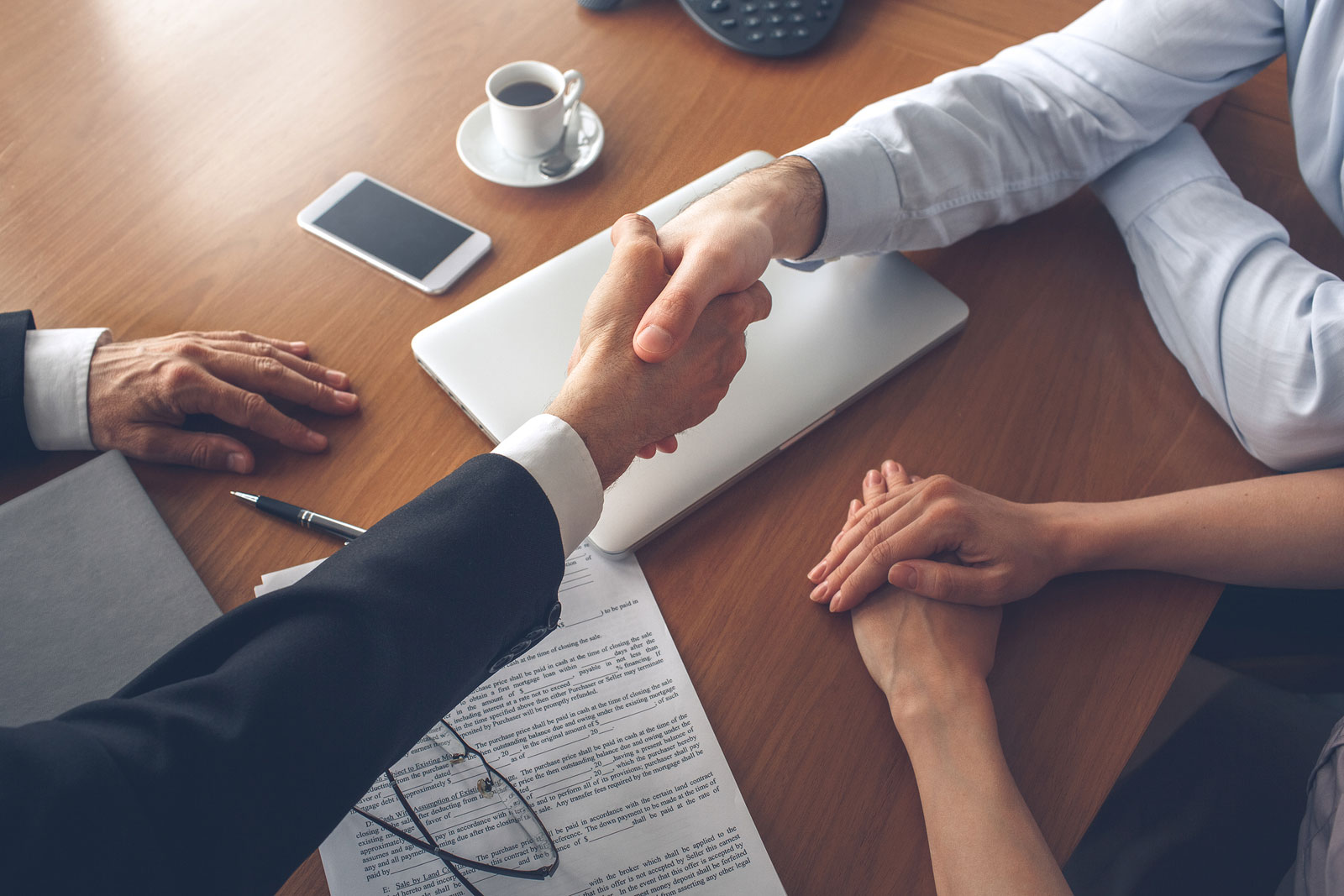 [Speaker Notes: You know, I am pretty sure we can help you, but it would be best if we could schedule a site survey to determine your current processes and see if’there
Are opportunities to help you. What would be a good date to do this and who should we meet with ?]